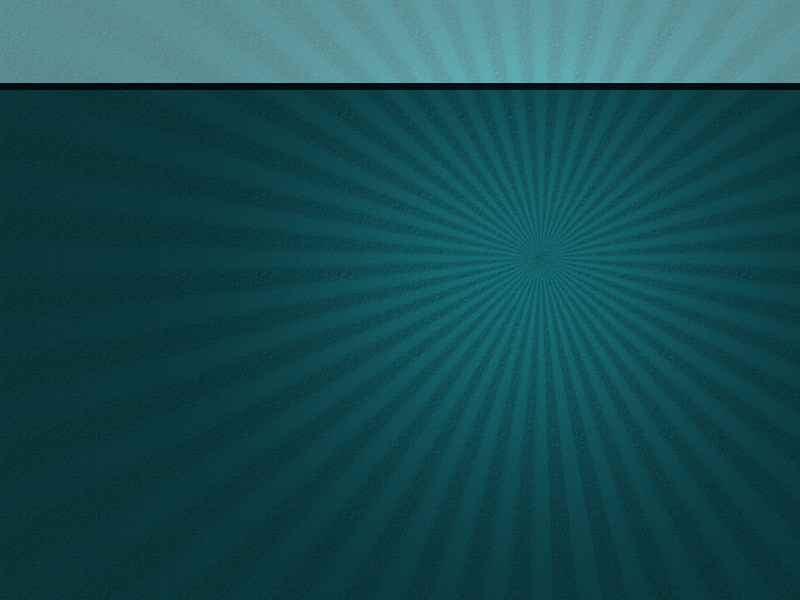 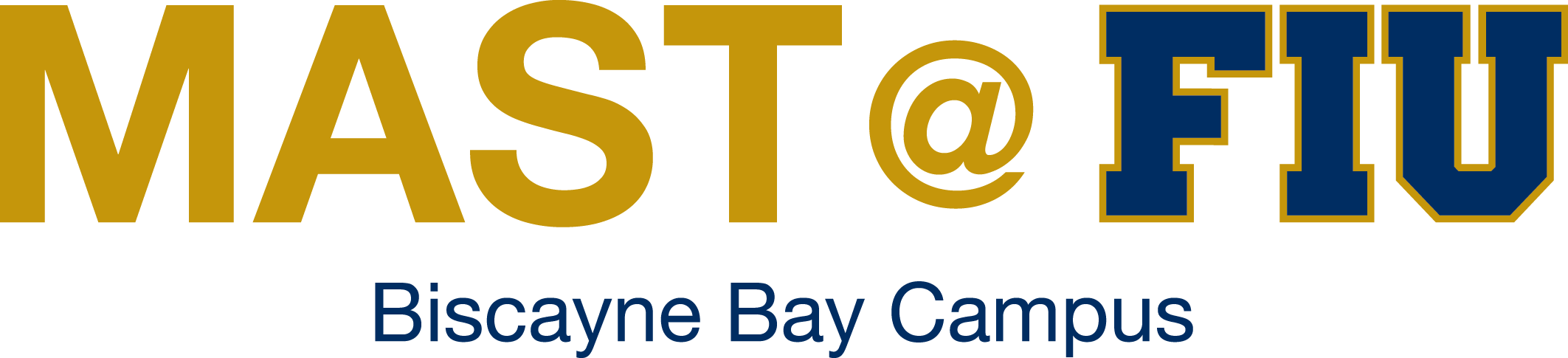 Town of Surfside
September 9, 2013
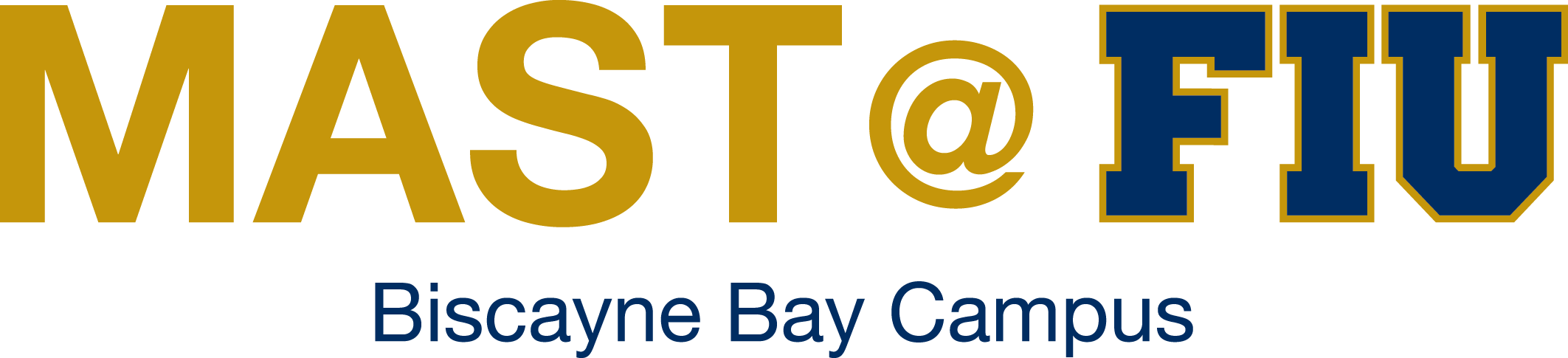 Marine Academy of Science and Technology:
A magnet high school founded on the successful MAST Academy Concept in cooperation with Florida International University.
Students and faculty work in conjunction with FIU, their faculty and facilities to create a unique high school experience.
Housed at FIU, Biscayne Bay Campus
89 Freshmen, currently enrolled
Marine Biology and Environmental Science Focus
Program
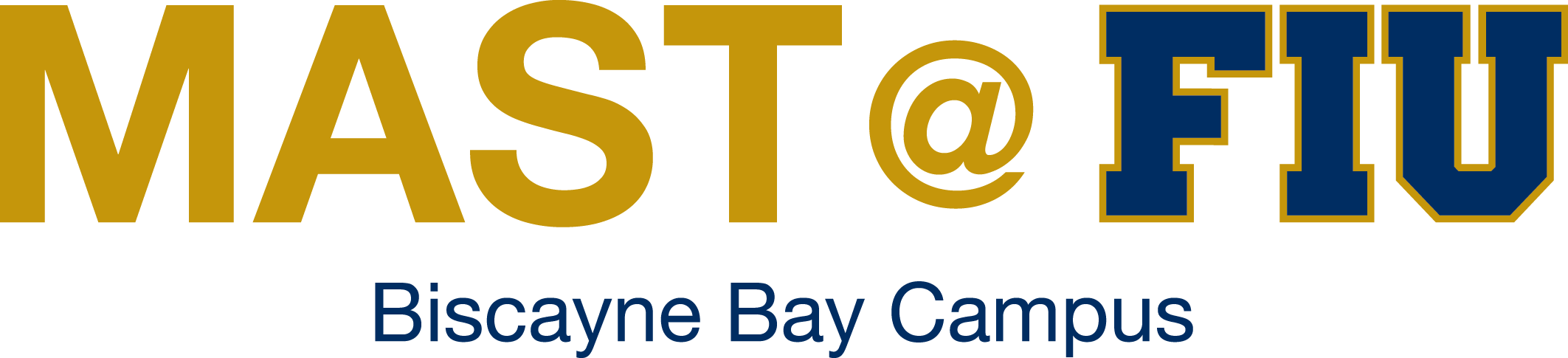 Rigorous Honors and Advanced Placement Courses
Dynamic face-to-face and blended instruction
Online courses through Florida Virtual School (FVS)
Community based projects
Opportunities for in-house college tours, internships and field trips.
Program
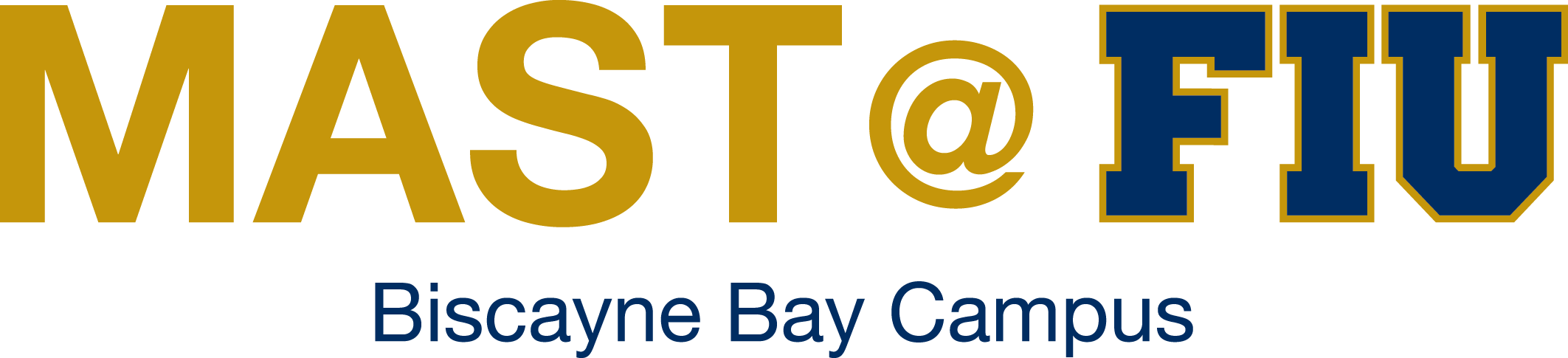 Small school setting
College ambiance
Dual-enrollment courses @FIU
Advanced Academics in a flexible learning environment
Career and real world preparation
Technology rich learning opportunities.
Partnership with FIU
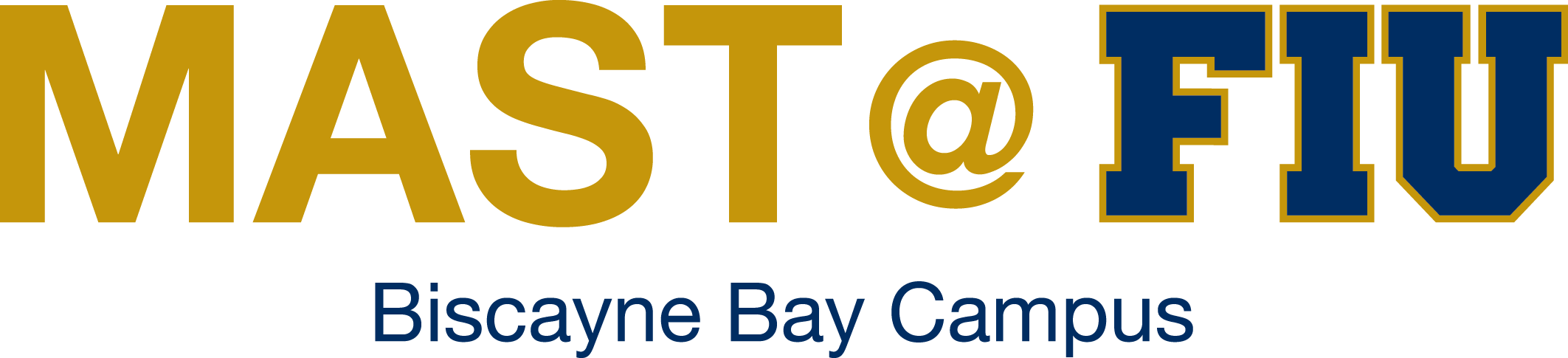 Currently accommodated in FIU classrooms
Site for future permanent building tentatively identified on FIU campus
School would serve approximately 1,100 students 
Students would share some FIU facilities
Portable classrooms would serve as transition space during construction
Estimated project budget approximately $22M
Design/construction timeline: 24 to 30 months
Facilities
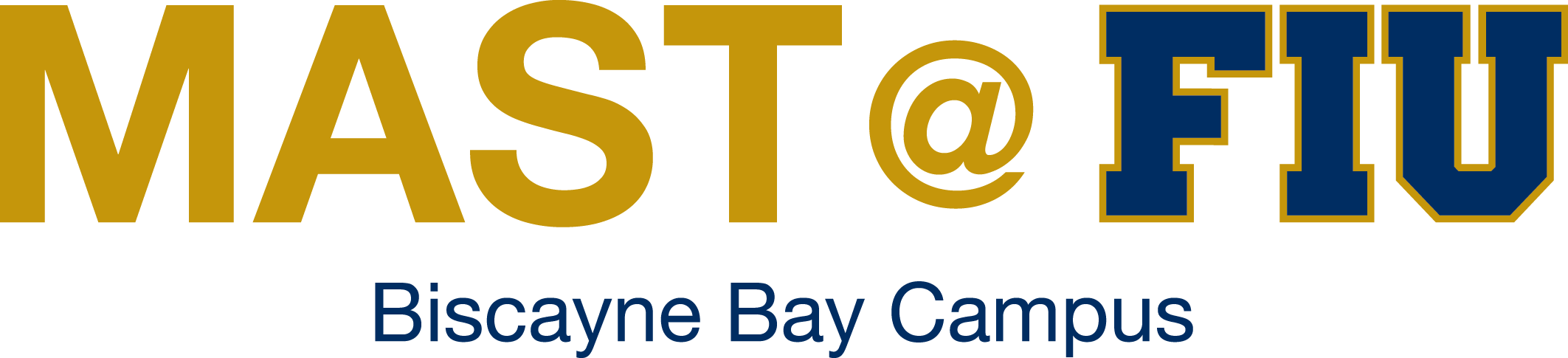 School-age children residing in Town of Surfside







Approximate number of students, grades 6 through 12, currently attending Miami-Dade County public schools: 311
Demographics